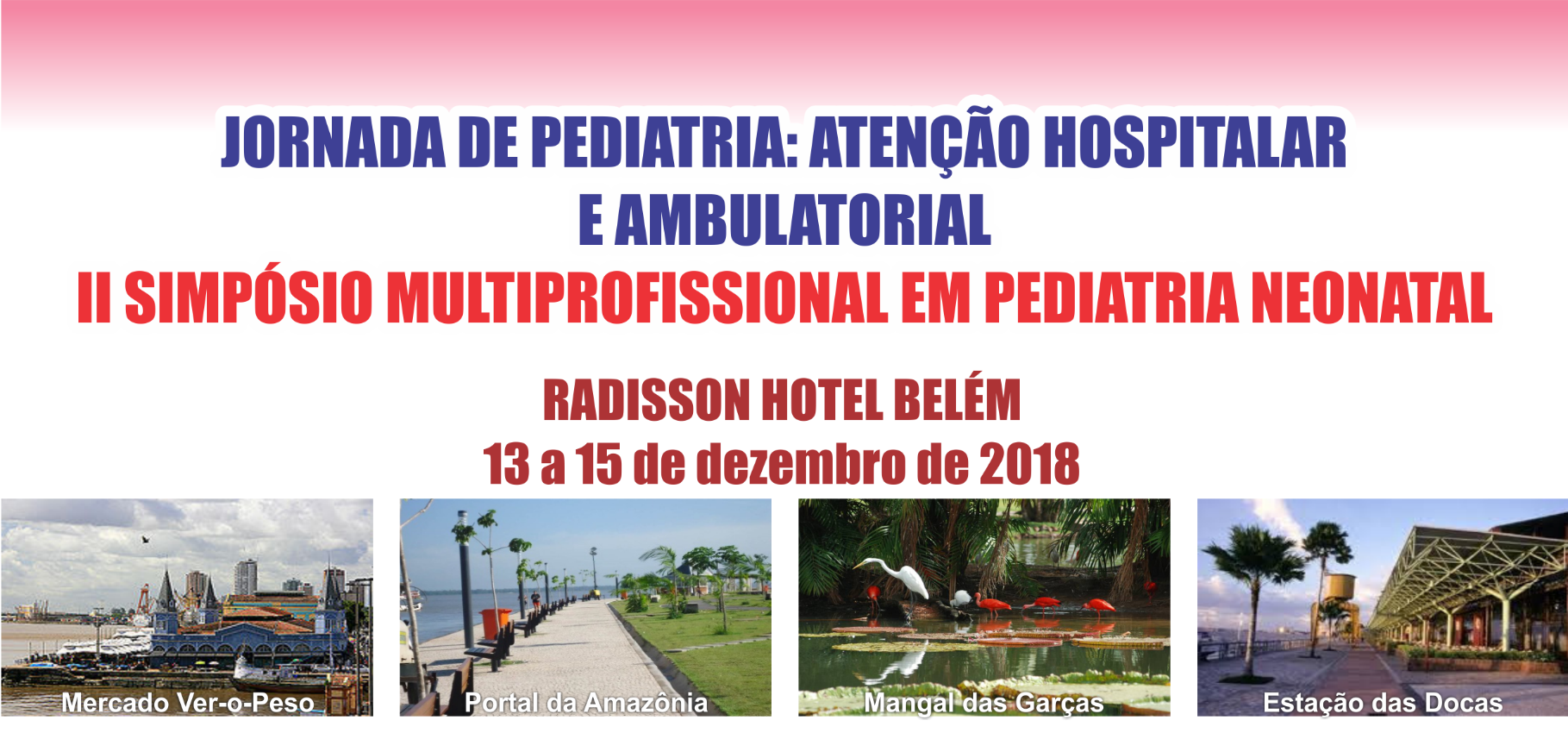 TÍTULO DO TRABALHO – LETRAS MAIÚSCULAS NEGRITADO
Código do ResumoENS999
Autor1, Autor2, Autor3,Autor4 e Autor5 
Instituição(ões) de vínculo acadêmico/profissional
INTRODUÇÃO
RESULTADO E DISCUSSÃO
Sua introdução.
Se for Relato de Experiência, mude o título desta seção de RESULTADOS E DISCUSSÃO para RESULTADOS. 
Descrever os resultados da pesquisa.

Figura 1 – Uma imagem vale mais do que mil palavras












Fonte: Reprodução Google.
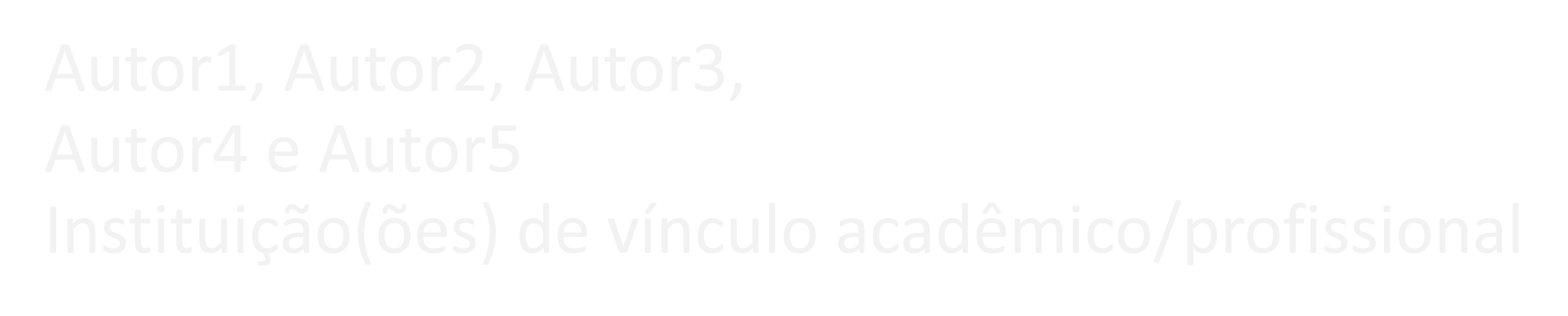 OBJETIVOS
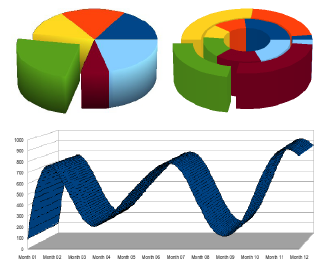 Objetivo 1
Objetivo 2
Objetivo 3
CONCLUSÃO
MÉTODOS
Suas conclusões ou considerações finais.
Se for Relato de Experiência, mude o título desta seção de MÉTODOS para DESCRIÇÃO DA EXPERIÊNCIA.
Descrever os procedimentos.
Obs.:  Crie linhas em branco e desloque as barras de título para a posição desejada ou crie novas caixas de texto.
REFERÊNCIAS
Referências nas normas Vancouver.
Só para resumos expandidos.
Pode ser numa fonte menor que a das outras seções.
Até 5 referências.
São as mesmas do resumo escrito.
APOIO: ORGÃOS DE FOMENTO(se houver)